ТЕСТ ПО РАССКАЗУ
АНТОНА
ПАВЛОВИЧА
ЧЕХОВА
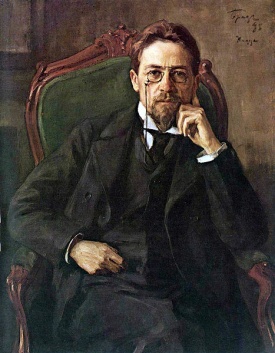 «Х
А
М
Е
Л
Е
О
Н»
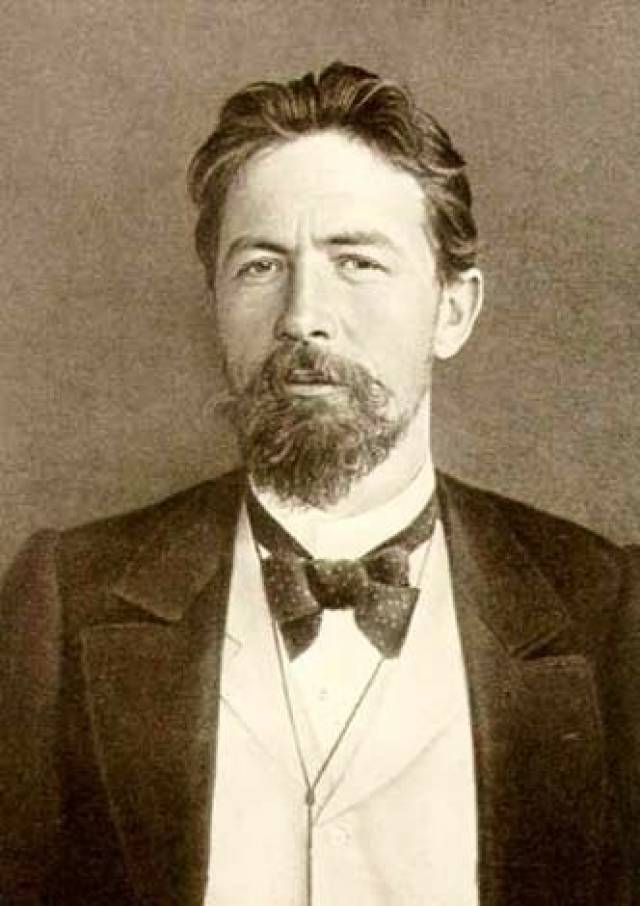 Художественный приём, к которому прибегает Чехов при создании рассказа:
А) «говорящие фамилии»
Б) разговор «глухих»
В) художественное преувеличение
«говорящие фамилии»
Для полицейского надзирателя Очумелова важнее всего:
А) справедливость
Б) закон и порядок
В) угодить генералу
угодить генералу
Характерная черта художественного языка Чехова – это яркая деталь, объясняющая поведение персонажей и особенности их мироощущения. В рассказе «Хамелеон» такой деталью является:
А) новая шинель Очумелова, которую он то снимает, то надевает
Б) детали поведения толпы, осмеивающей Очумелова
В) конфискованные Очумеловым узелок и корзина с крыжовником
новая шинель Очумелова, которую он то снимает, то надевает
Чехов говорит о людях, подобных Очумелову:
А) осуждающе, гневно, разоблачая их беспринципность
Б) насмешливо, с сарказмом, не навязывая своего мнения
В) с грустью и пониманием
насмешливо, с сарказмом, не навязывая своего мнения
Смысл названия рассказа «Хамелеон» заключён:
А) во внешнем сходстве Очумелова с хамелеоном
Б) в том, как решается образ Очумелова, меняющего мнение в течение короткого времени, как меняет свою окраску хамелеон
В) в выборе Чеховым яркого, привлекающего внимание читателей заглавия, не имеющего никакого отношения к сюжету рассказа
в том, как решается образ Очумелова, меняющего мнение в течение короткого времени, как меняет свою окраску хамелеон
Окончательное решение Очумелова, разбирающего историю с Хрюкиным, зависит от того:
А) кому принадлежит собака, укусившая Хрюкина
Б) какое настроение будет у полицейского надзирателя
В) что говорит об этом закон
кому принадлежит собака, укусившая Хрюкина
Чехов говорил, что «всю жизнь по капле выдавливал из себя раба». Выберите ответ, который объясняет смысл сказанного Чеховым:
А) писатель боролся с рабством в себе
Б) писатель стремился к совершенству
В) писателя интересовала судьба каждого человека, и он хотел, чтобы люди уважали себя и свое достоинство
писатель боролся с рабством в себе
«Я покажу вам, как собак распускать! Пора обратить внимание на подобных господ, не желающих подчиняться постановлениям!»- объявляет Очумелов собравшемуся на площади народу. В своей речи он употребляет:
А) канцеляризмы
Б) фразеологизмы
В) просторечные слова
канцеляризмы
Рассказы Чехова, словно песни птицы, были короткими. Но исключительно ёмкими и содержательными. Они учили главному – быть настоящим человеком!
Я желаю вам, ребята, учиться у Чехова. Читать и перечитывать рассказы этого писателя и каждый раз открывать в них что-то новое и полезное!
«В человеке должно быть всё прекрасно: и лицо, и одежда, и душа, и мысли.
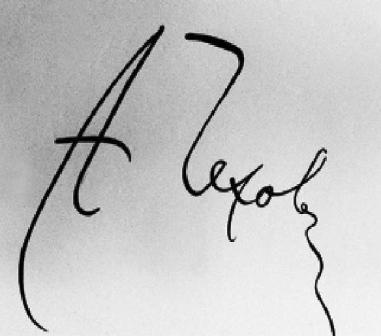